Journal Club
EValuation Of Cinacalcet HCl Therapy to Lower CardioVascular
Events – EVOLVE
NEJM Dec 2012
Yuvaraj Thangaraj, M.D.
Nephrology Fellow
Division of Nehrology, Hypertension and Renal Transplantation
Cardiovascular mortality in dialysis patients
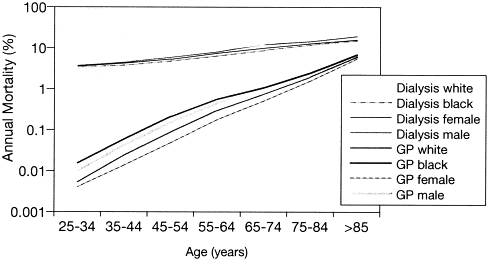 Am J Kidney Dis, 32 (suppl 3) (1998), pp. S112–S119
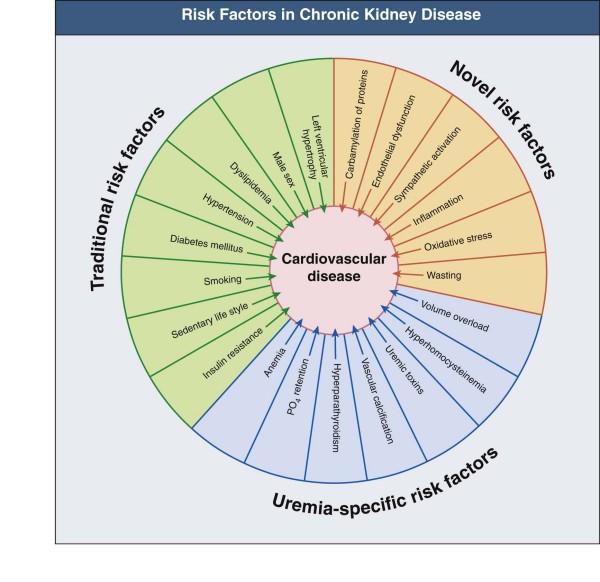 Peter Stenvinkel, Charles A. Herzog, Ch. 78, 
Comphrehensive Clinical Nephrology,
Background
Secondary HPT is a common and serious disease that develops early in chronic kidney disease (CKD) (glomerular filtration rate [GFR] ≤ 60 mL/min) before the initiation of dialysis and progresses as patients reach end stage renal disease (ESRD)


Traditional therapy (vitamin D and phosphate binders) is inadequate for many patients with CKD and, at times, can even aggravate the complications of the Disease


vitamin D sterols are effective in reducing PTH levels, they are limited by the development of hypercalcemia and hyperphosphatemia due to enhanced gastrointestinal absorption
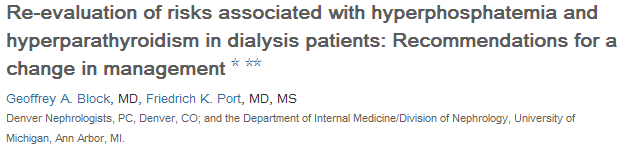 AJKD June 2000
USRDS 2000
40% of dialysis patients have elevated intact PTH levels (> 300 pg/mL)

10% of patients have PTH levels > 800 pg/mL

Over 50% of dialysis patients have phosphorus and calcium-phosphorus product (Ca x P) levels above ranges recommended by international guidelines

less than 8% of dialysis patients receiving traditional therapy meet NKF-K/DOQI guideline ranges concurrently for all 4 measures
Elevated Phosphorus Ca x P, Calcium, and PTH are Associated with 
Increased Mortality Risk
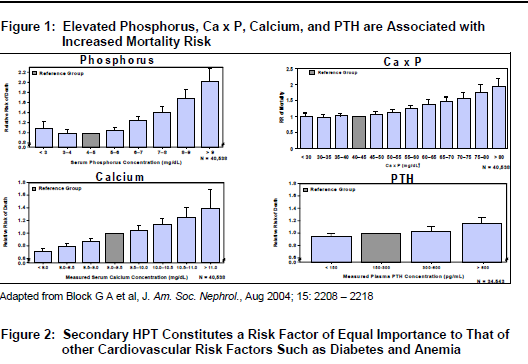 Secondary HPT constitute a Risk Factor of Equal Importance to That of other 
Cardiovascular Risk Factors Such as Diabetes and Anemia
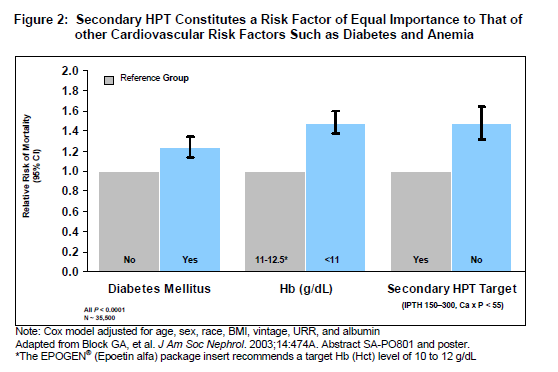 Cinacalcet
Cinacalcet was approved  in 2004 for secondary hyperparathyroidism
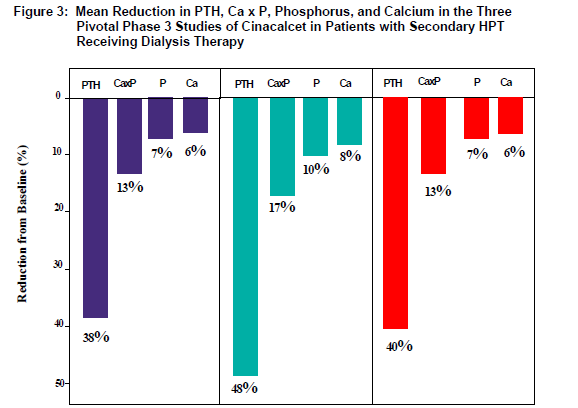 Phase 3 studies of Cinacalcet
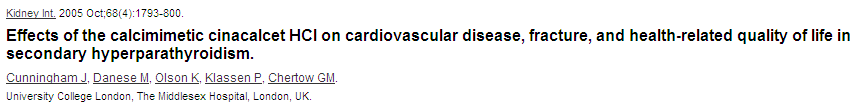 Reduction in the risk of cardiovascular events and fracture and a marked 
    reduction in the rate of parathyroidectomy
EValuation Of Cinacalcet HCl Therapy to Lower CardioVascular Events – EVOLVE
Objective
To test the hypothesis that treatment with Cinacalcet would reduce the risks of death and non fatal Cardiovascular events among patients with secondary  hyperparathyroidism
Study Oversight

The study was sponsored by Amgen

Trial design and operation was supervised by executive committee led my 
      academic investigators

Safety data and interim analyses were monitored by independent data monitoring 
     Committee

The statistical analysis were verified by independent statisticians at Frontier Science
Study Design
multicenter, randomized, prospective, double-blind, placebo controlled study
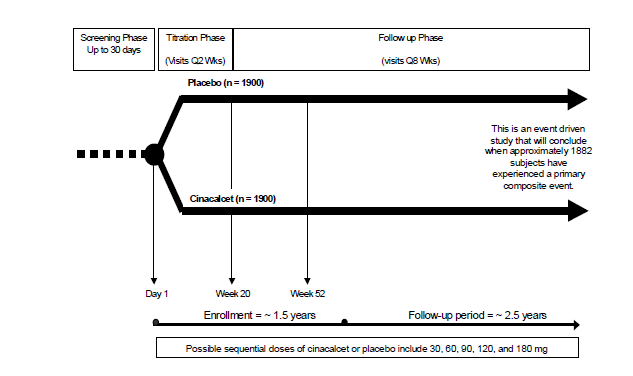 3883 adult patients undergoing HD

(All patients were eligible to receive Conventional therapy including Phos binders , Vitamin D sterols, or both)
Cinacalcet 30 mg daily
Patients were eligible for dose escalation once every 4 weeks during a 20 week escalation phase or every 8 week during follow-up
Placebo
Patients were eligible for conventional therapy
STUDY ENDPOINTS
Primary Endpoint

 Time to the composite event comprising all-cause mortality and non-fatal cardiovascular events (MI, hospitalization for unstable angina, HF, or peripheral vascular event)

Secondary Endpoints

Time to all-cause mortality
Time to cardiovascular mortality
Time to fatal and non-fatal MI
Time to fatal and non-fatal hospitalization for unstable angina
Time to fatal and non-fatal HF event
Time to fatal and non-fatal peripheral vascular event
Time to Parathyroidectomy
Time to fracture
Statistical Analysis


Sample size calculation
Sample size was calculated on the basis of an annual rate of primary composite end point
Of 23.5% in the placebo group, a 20% treatment effect, a 1.5 year enrollment period, 
a 4 year total study duration, an annual rate of loss to follow up of 1% and a drop out
rate of 10%

Intention-to-treat principle
All data were collected and analyzed in accordance with intention-to-treat principle

Kaplan-Meier product limit estimates 
For the time to the primary event

Two sided Log rank test
For comparing groups

Cox-proportional hazard regression model
For relative hazard and 95% confidence interval
Lag Censoring Analyses

Data were censored 6 months after patient stopped using the study drug(with the
Presumption that the effect lasts for 6 months after discontinuation)
        

Transplantation

Parathyroidectomy
Enrolment and Outcomes
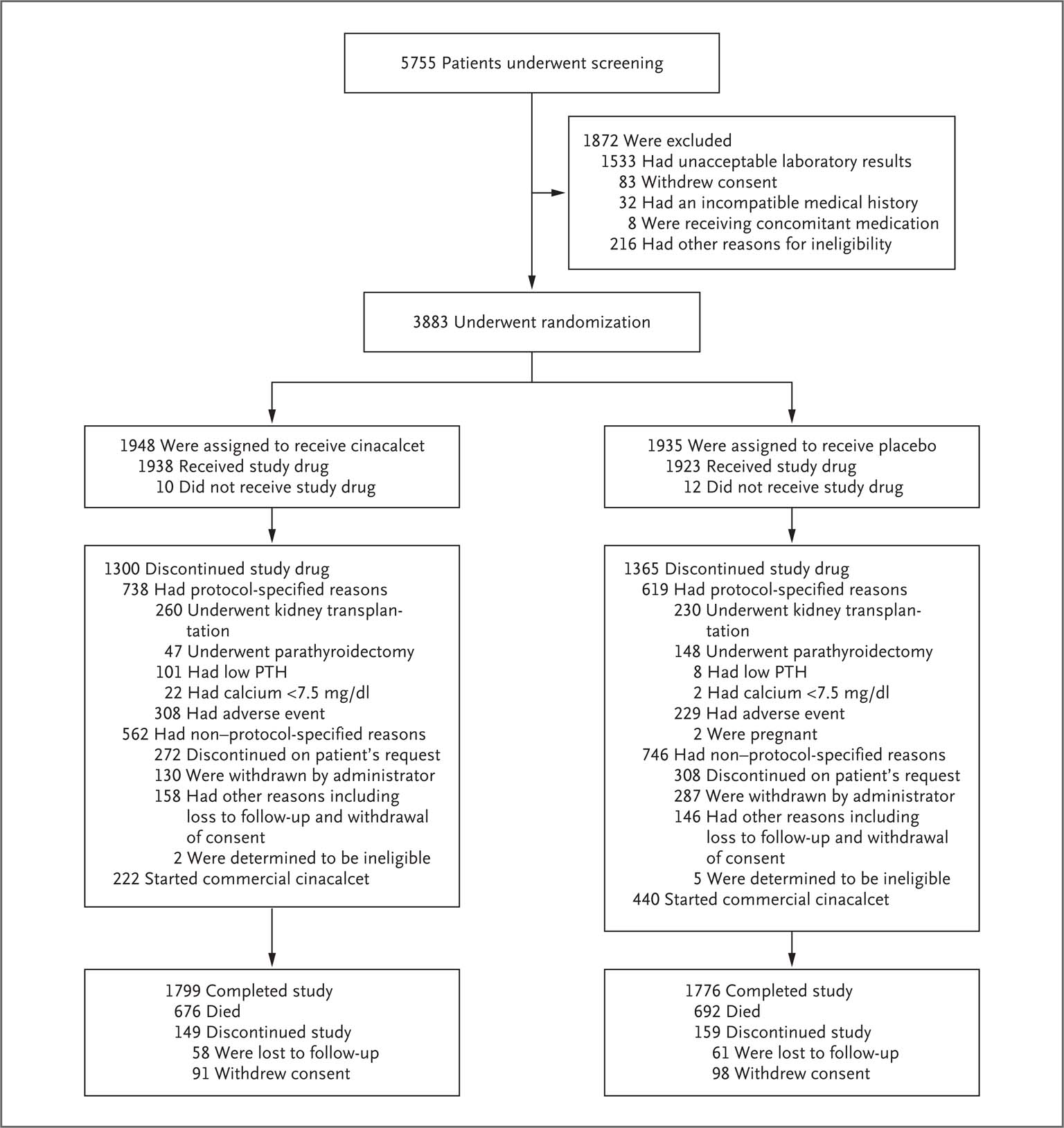 The EVOLVE Trial Investigators. N Engl J Med 2012;367:2482-2494
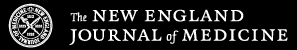 [Speaker Notes: Figure 1 Enrollment and Outcomes. Among patients who discontinued participation in the study, in the cinacalcet group, 28 deaths were reported in a search of vital status, and 37 patients had unknown vital status at the time of study termination. In the placebo group, 34 deaths were reported in a search of vital status, and 43 patients had unknown vital status at study termination. PTH denotes parathyroid hormone.]
Cumulative Incidence of Study-Drug Discontinuation in the As-Treated Population.
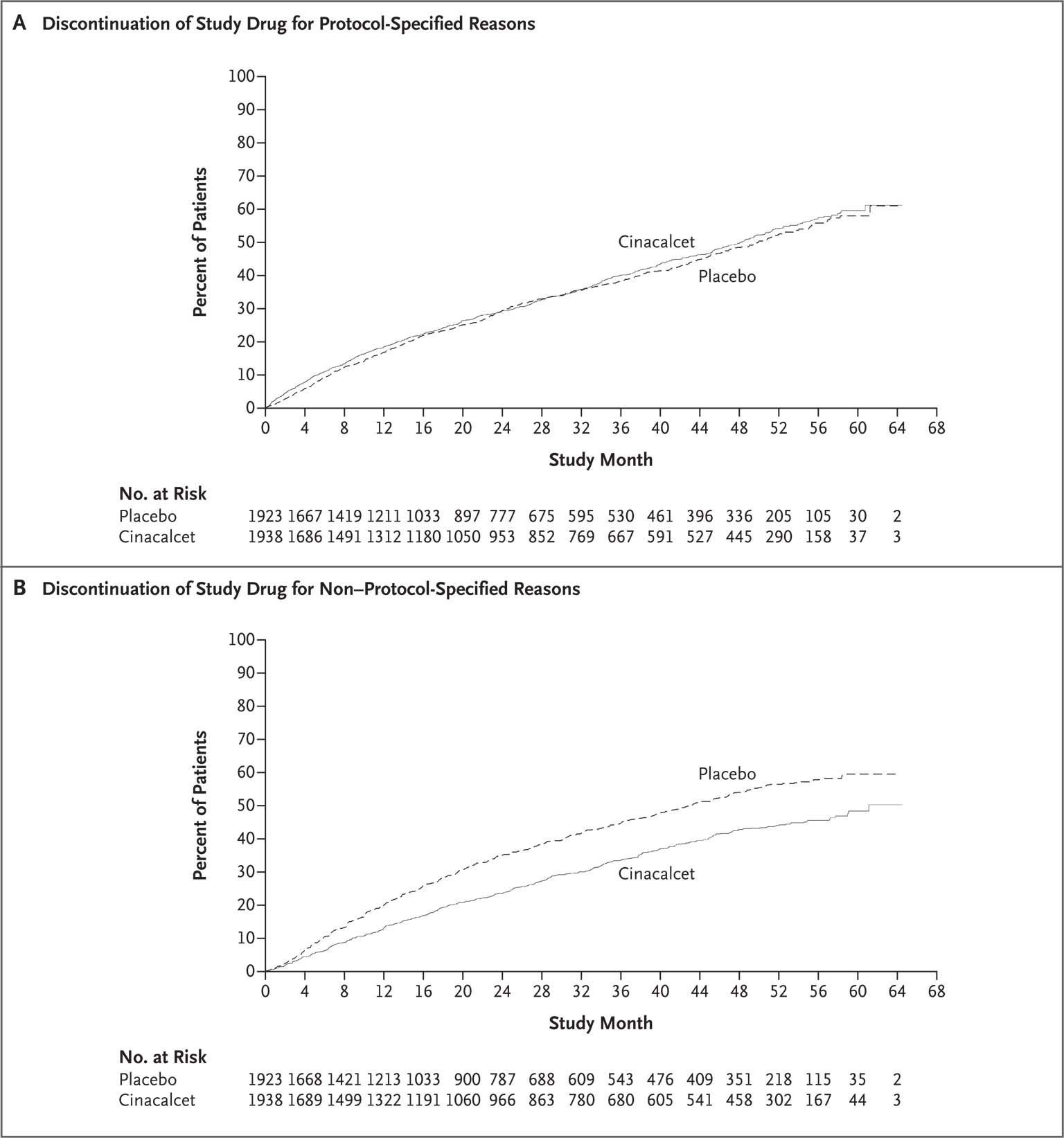 The EVOLVE Trial Investigators. N Engl J Med 2012;367:2482-2494
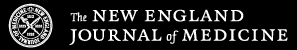 [Speaker Notes: Figure 2 Cumulative Incidence of Study-Drug Discontinuation in the As-Treated Population. Shown are Kaplan–Meier curves comparing cinacalcet with placebo with respect to the time to discontinuation of a study drug for protocol-specified reasons (Panel A) and non–protocol-specified reasons (Panel B).]
Characteristics of the Patients at Baseline
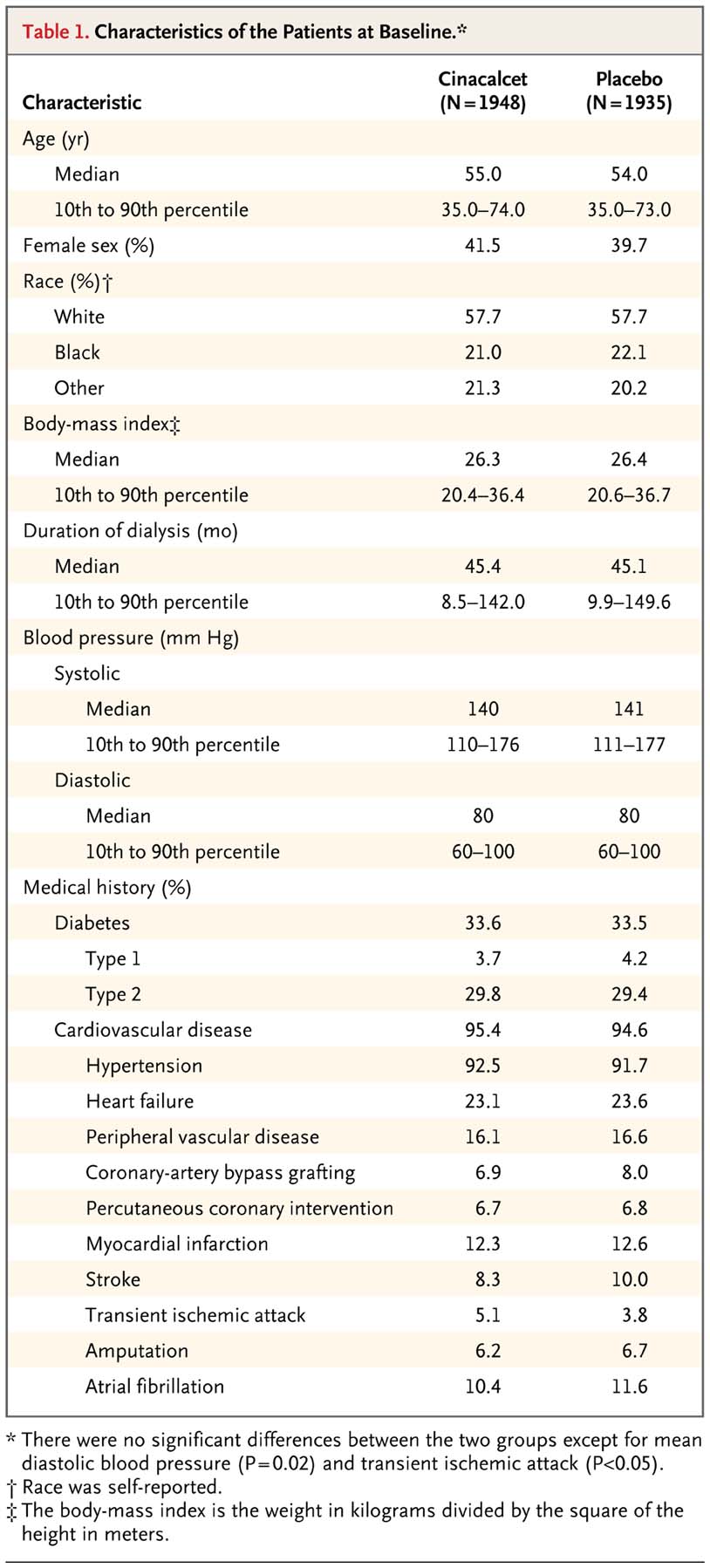 The EVOLVE Trial Investigators. N Engl J Med 2012;367:2482-2494
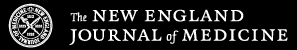 [Speaker Notes: Table 1 Characteristics of the Patients at Baseline.]
Concomitant Medication Over Time in the Randomized Groups
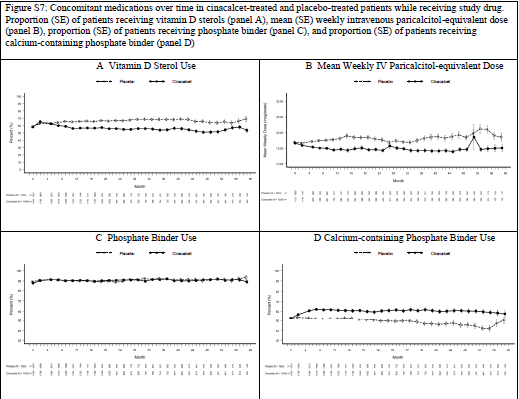 Biochemical Parameters during the Study
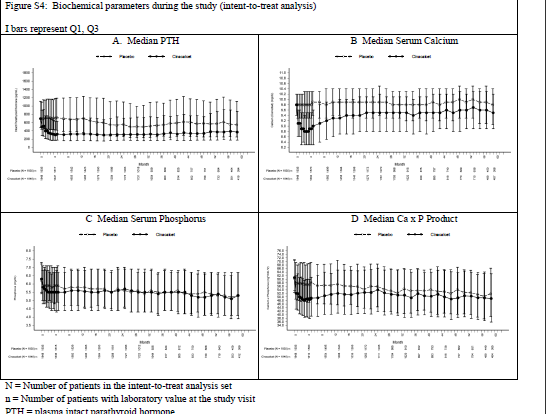 Forest plot of Relative Hazards
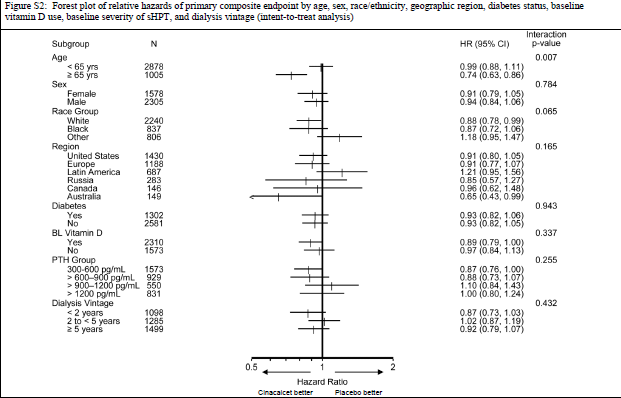 Intention-to-Treat Analysis of the Primary Composite Outcome and Its Components
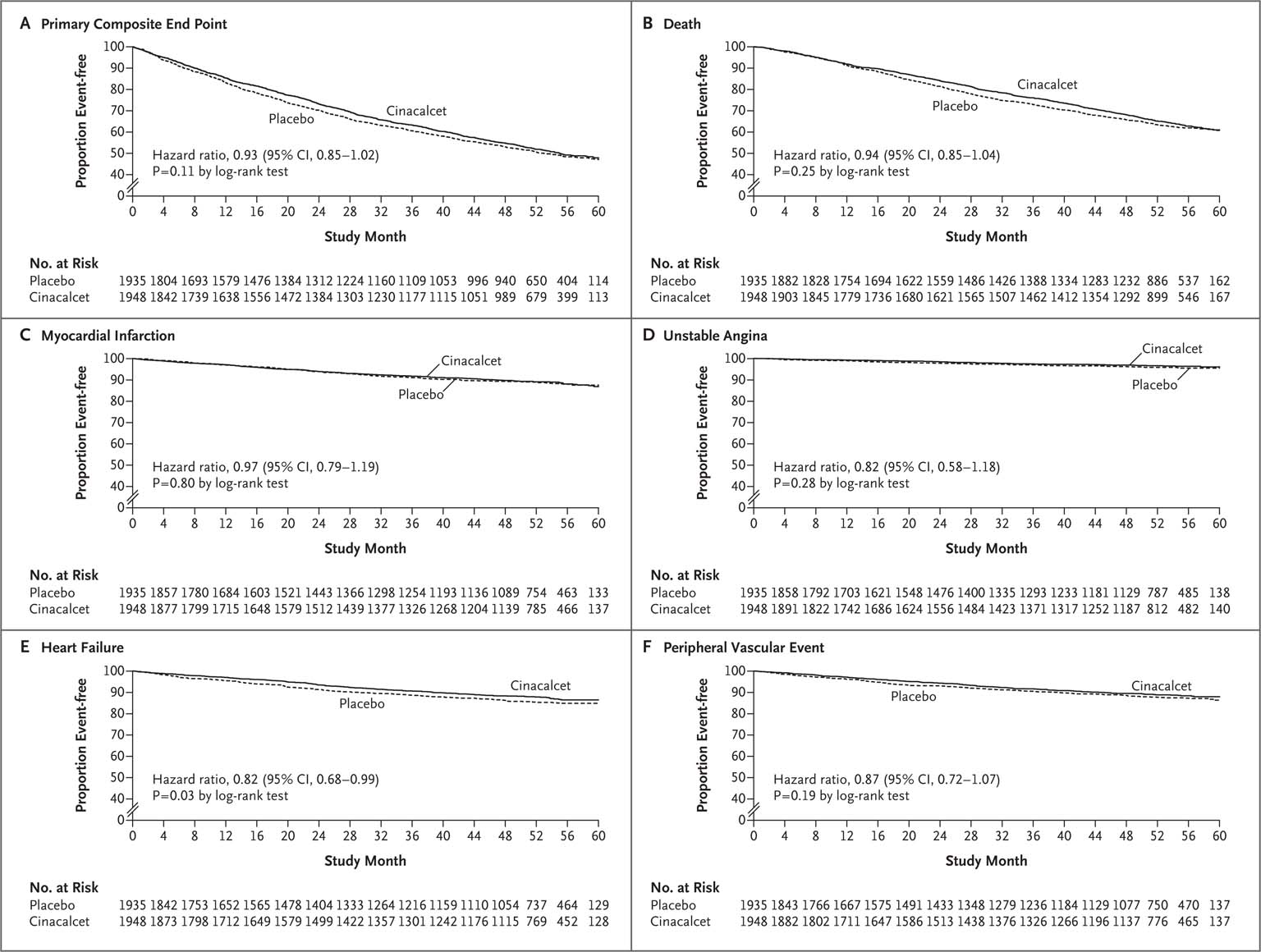 The EVOLVE Trial Investigators. N Engl J Med 2012;367:2482-2494
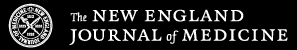 [Speaker Notes: Figure 3 Intention-to-Treat Analysis of the Primary Composite Outcome and Its Components. Shown are Kaplan–Meier curves comparing cinacalcet with placebo for the time to the first primary composite outcome (Panel A), death (Panel B), first myocardial infarction (Panel C), first hospitalization for unstable angina (Panel D), first episode of heart failure (Panel E), and first episode of a peripheral vascular event (Panel F).]
Lag-Censoring Analysis of the Primary Composite Outcome and Its Components
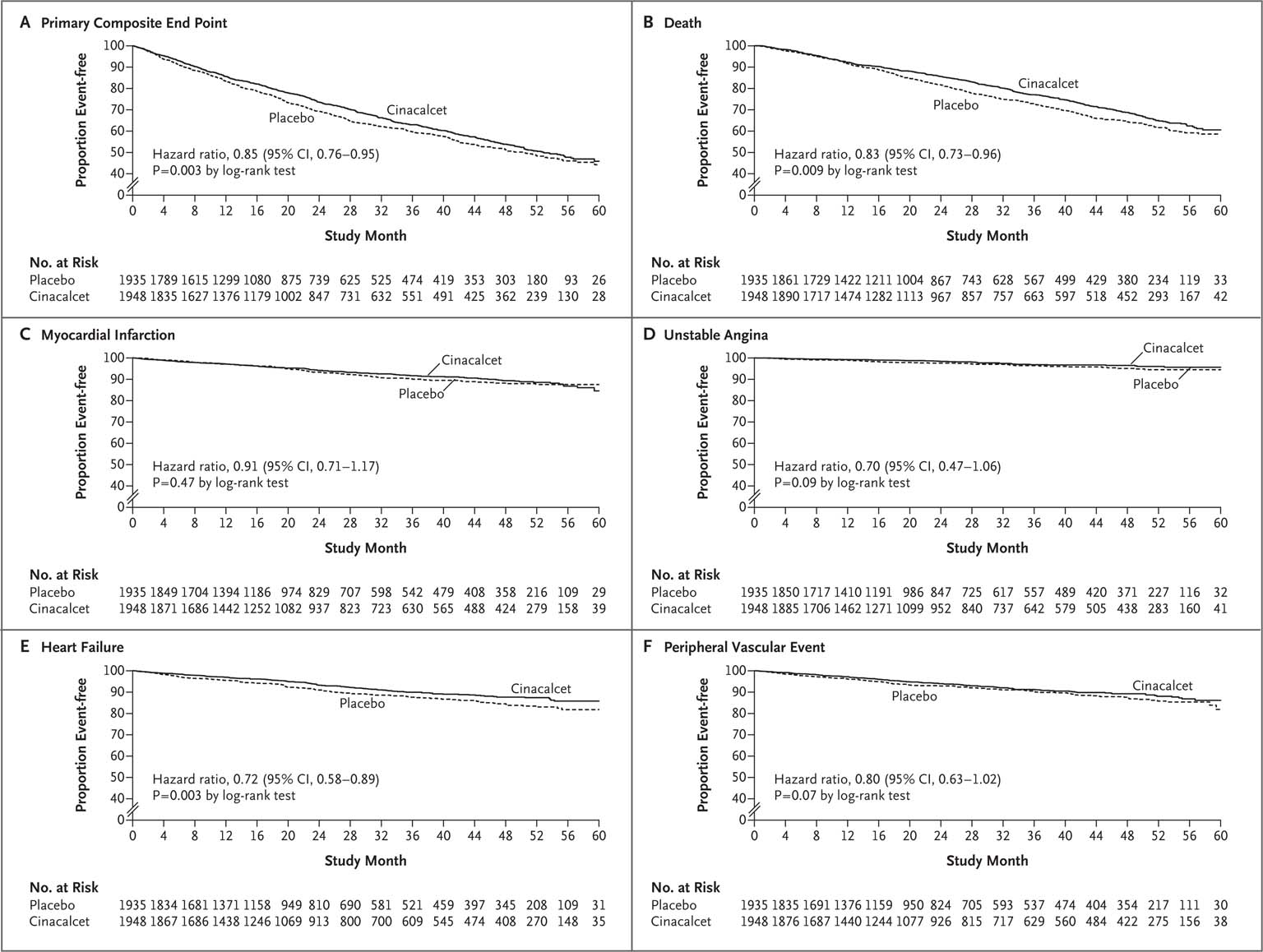 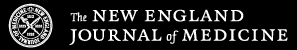 [Speaker Notes: Figure 4 Lag-Censoring Analysis of the Primary Composite Outcome and Its Components. Shown are Kaplan–Meier curves comparing cinacalcet with placebo for the time to the first primary composite outcome (Panel A), death (Panel B), first myocardial infarction (Panel C), first hospitalization for unstable angina (Panel D), first episode of heart failure (Panel E), and first episode of a peripheral vascular event (Panel F).]
Kaplan – Meier Plots for Secondary End points
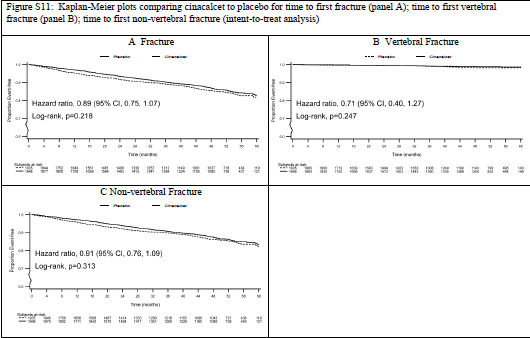 Kaplan – Meier Plots for Secondary End points
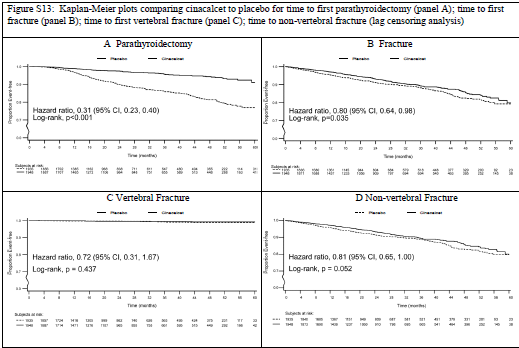 Adverse Events
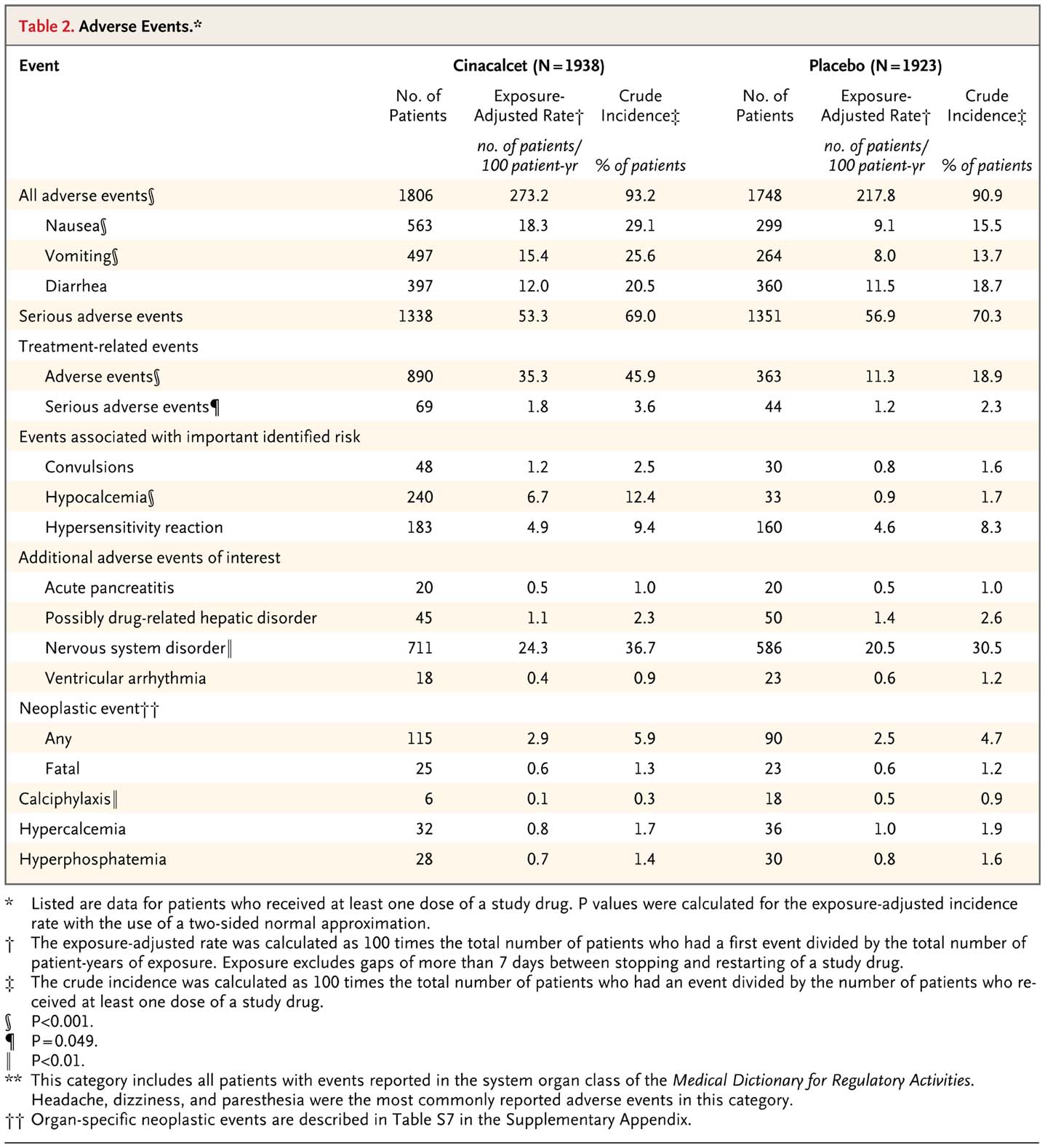 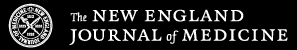 [Speaker Notes: Table 2 Adverse Events.]
Discussion


Strength of the study

Multicenter double blind placebo controlled study involving many geographic regions

Diversity in terms of age, race and underlying kidney and cardiovascular disease

Patients who were assigned to receive either Cinacalcet or Placebo were all eligible to 
      receive active therapy for mineral and bone disease including phosphate binders and 
      Vitamin D sterols 

All cardiovascular events were independently adjudicated and relatively few patients 
      were lost on follow up
Study Limitations

Statistical power was hampered by a lower than anticipated event rate

Statistical power was reduced further since 1 in 5 patients in the placebo
     group were prescribed commercially available Cinacalcet

Observed baseline imbalances between randomized group-age which is 
     the most potent predictor of death or cardiovascular events
Conclusion 

In an unadjusted intention-to-treat analysis, cinacalcet did not significantly reduce the risk of death or major cardiovascular events in patients with moderate to severe secondary hyperparathyroidism who were undergoing dialysis
“ There is nothing like looking, if you want to find something. You certainly usually find something, if you look, but it is not always quite the something you were after ” - Voltaire
Thank You